Neural Network Approach 
for Camera-Based Indoor Positioning
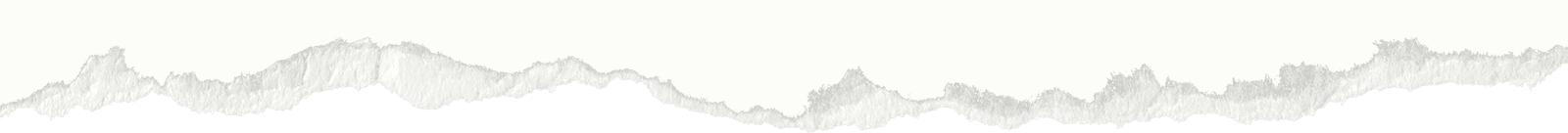 Martina Kuchtová
supervisor: RNDr. Miroslav Opiela, PhD.
consultant: RNDr. Šimon Horvát, PhD.
30.11.2023, Preddiplomový seminár
Aims
1.
2.
Investigating current neural network-based methodologies for indoor positioning.
Introducing a neural network model for indoor positioning utilizing primarily camera imagery and outlining the procedure for video data acquisition.
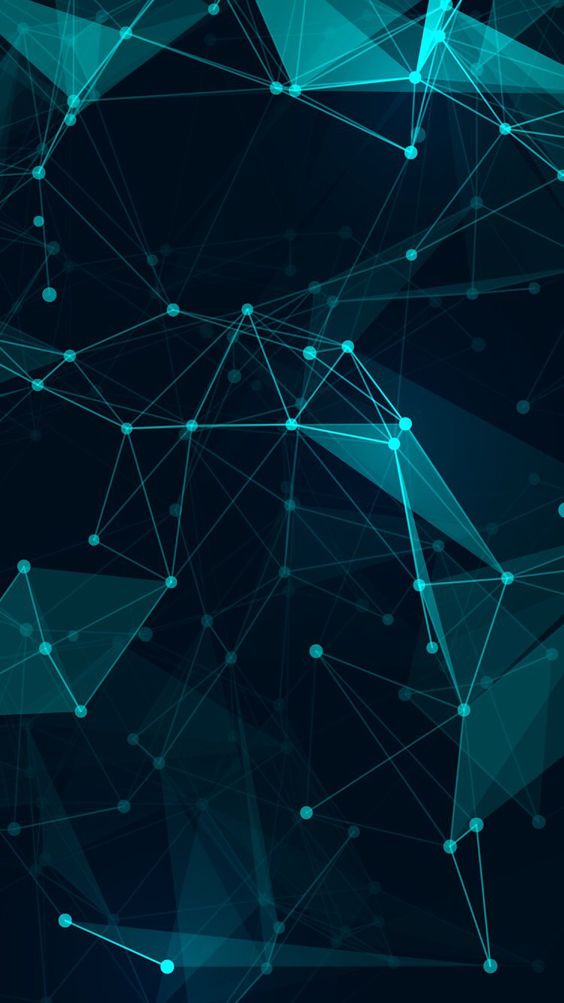 3.
4.
Evaluating the accuracy of the proposed method within a selected facility, examining its performance under image modifications (e.g., blurring) and in the context of the positioning task (classification versus regression).
Exploring the potential integration of the proposed model with other neural networks or its incorporation into an existing indoor positioning system.
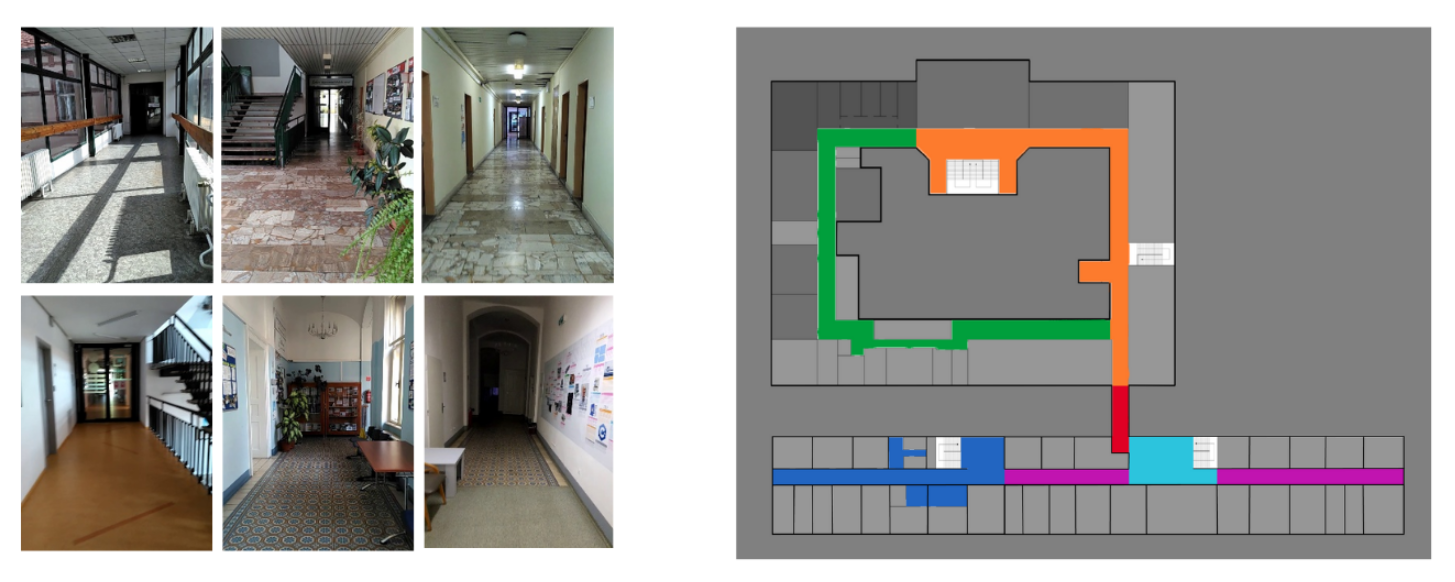 L. Hajduková: Camera-based indoor localization accuracy improvement (2021)
Next steps
Anonymization
Data collection
security
different methods and techniques
diverse data from video recordings
different recording angles, lighting conditions and the presence of people
wide-angle lenses
Segmentation
Initial classification model
segmentation of the building
max. 5 classes
the building division into segments
cross-segment boundary solution
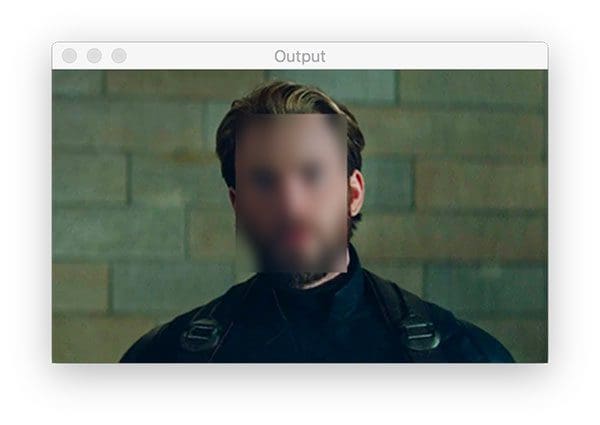 Anonymization
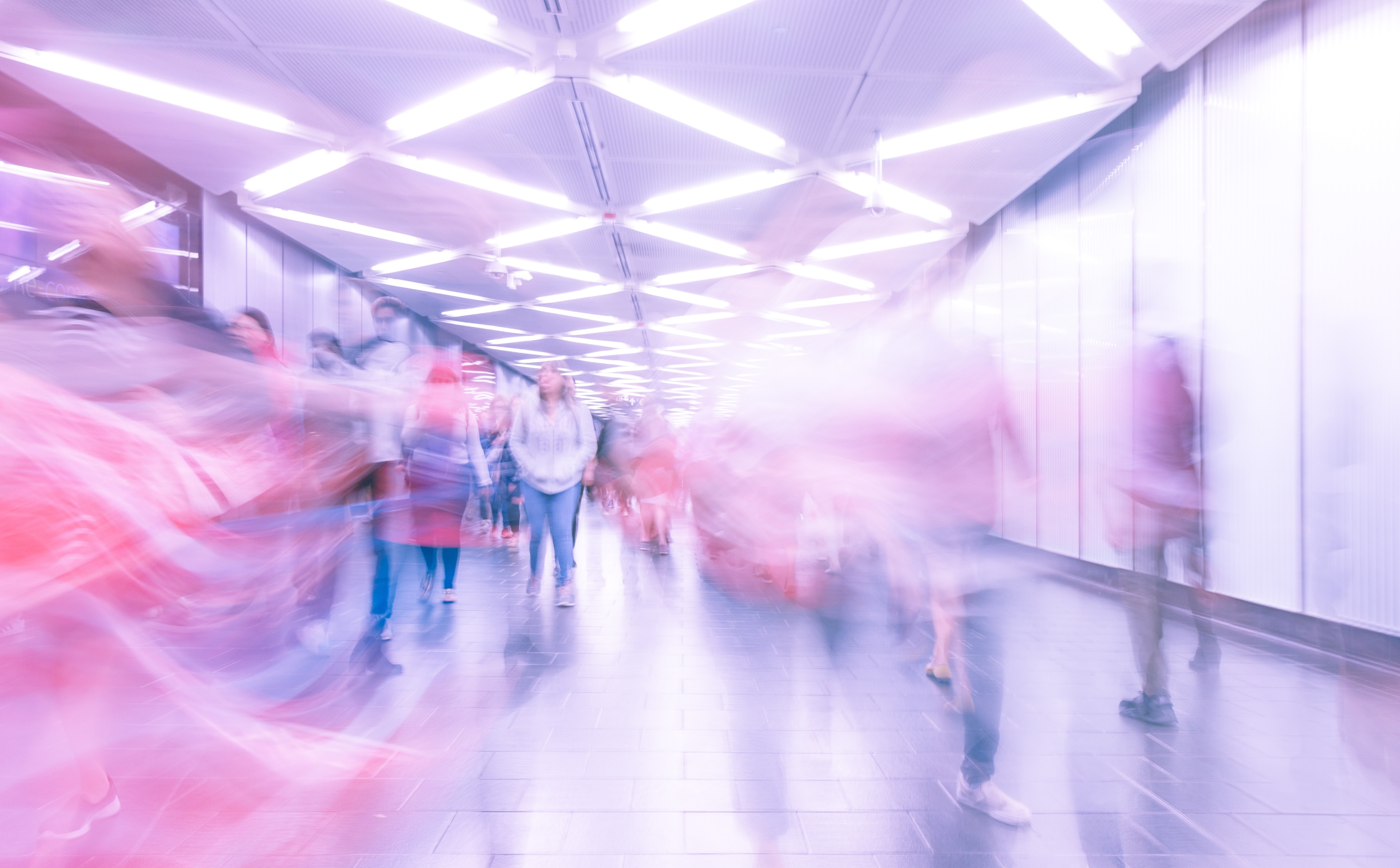 Computer vision techniques

face detection (object detection)
blur, censor, pixelation
long exposure photography simulation
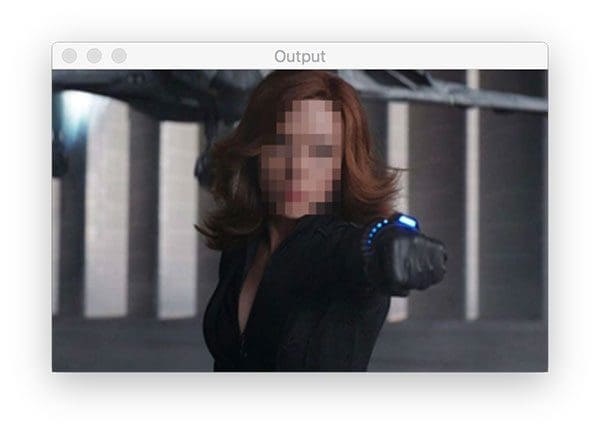 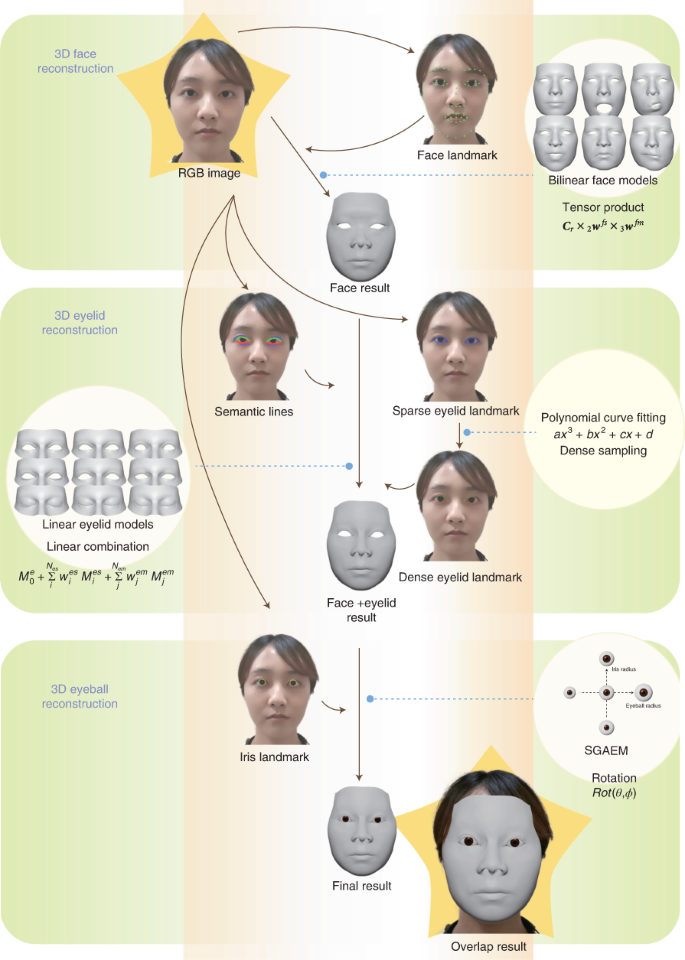 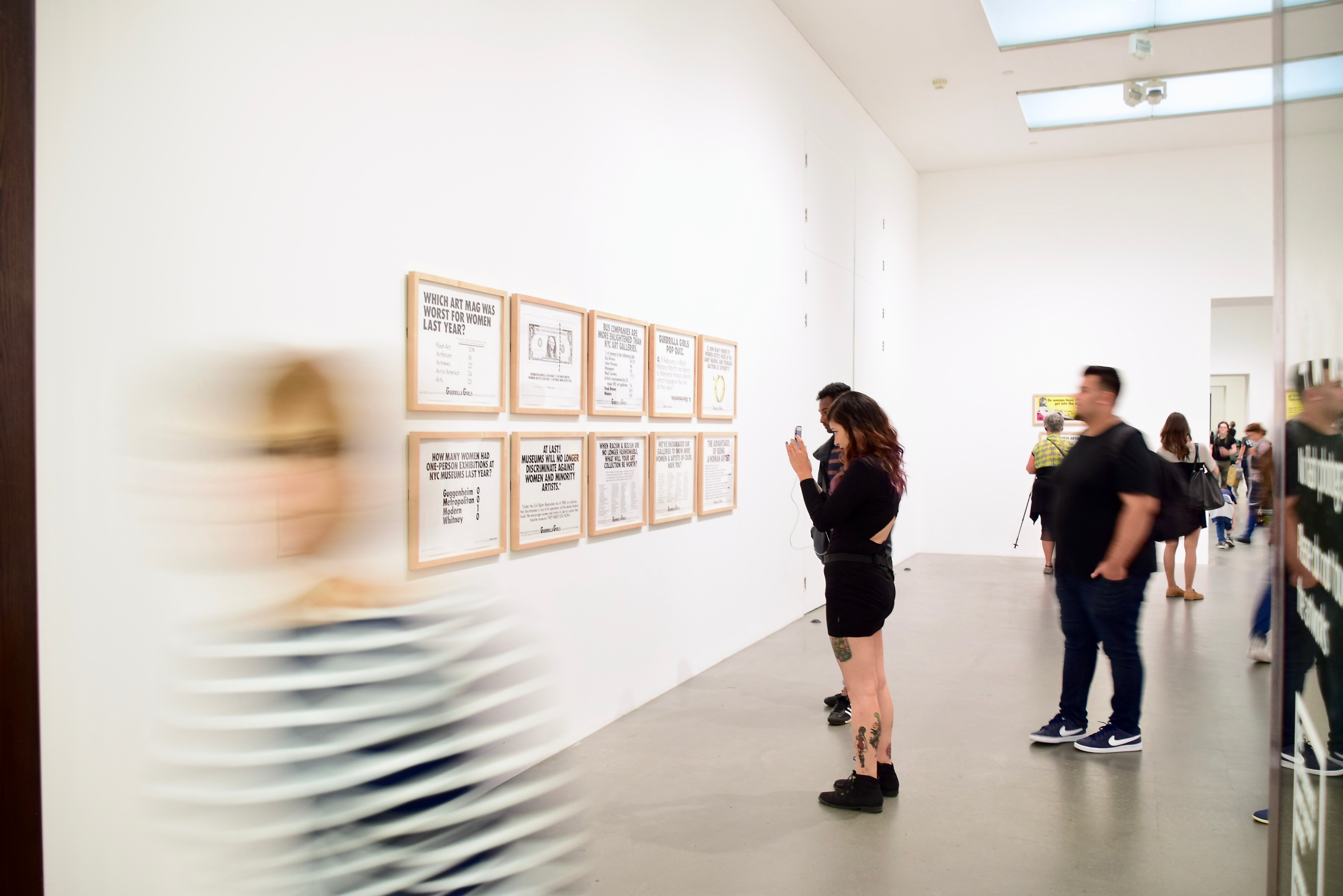 Anonymization
Automated object removal inpainter

ML
semantic segmentation and EdgeConnect architectures
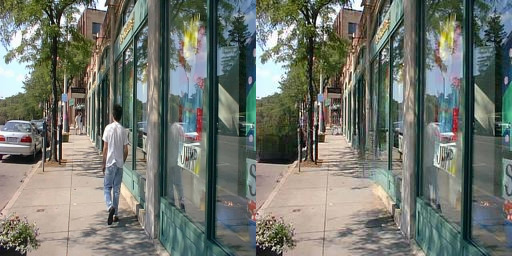 Anonymization
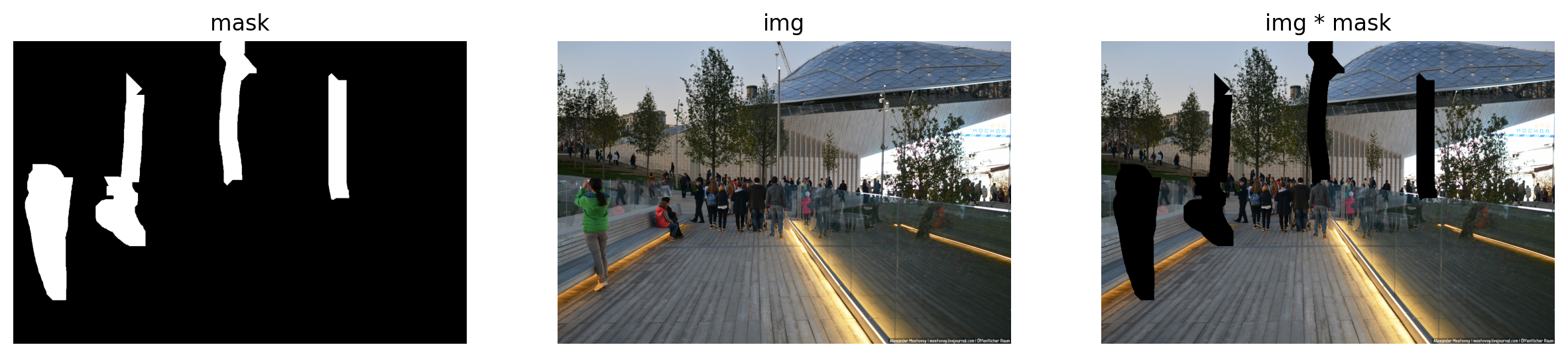 LaMa

Resolution-robust Large Mask Inpainting with Fourier Convolutions
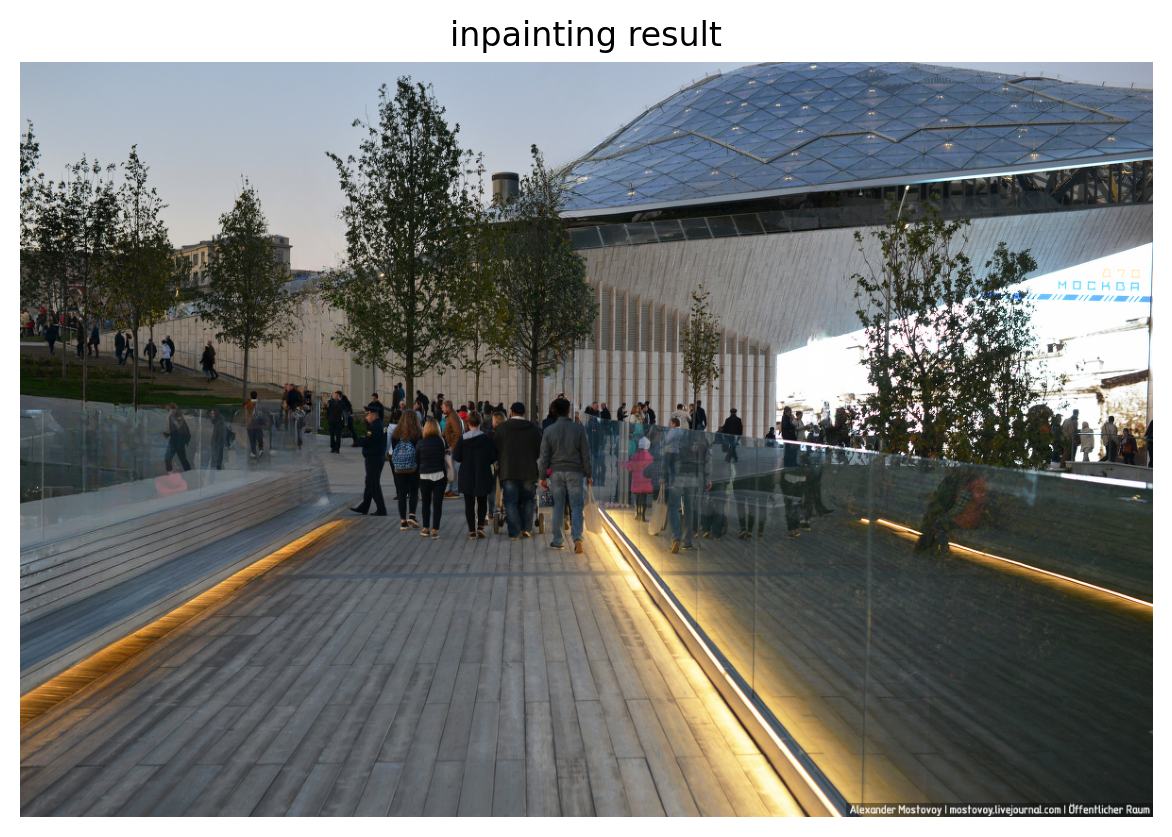 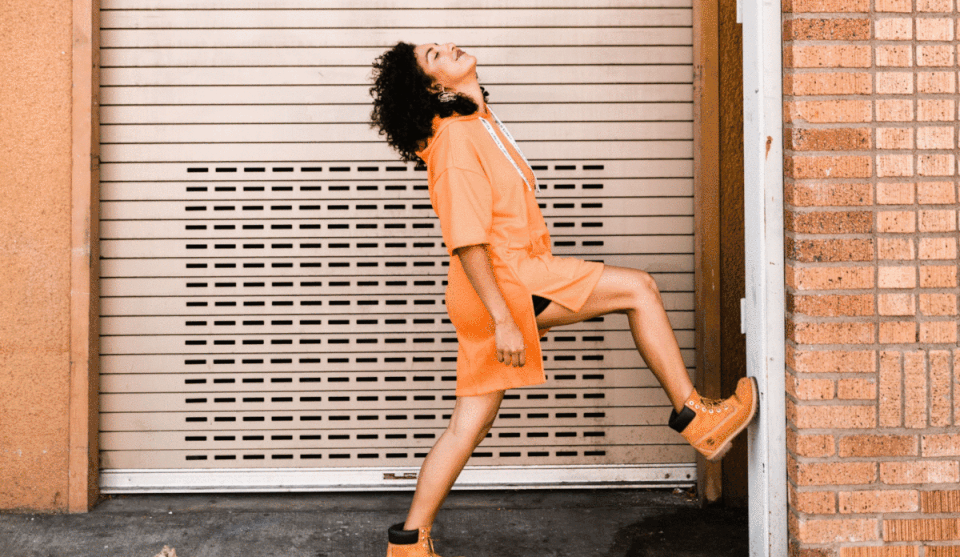 Further steps
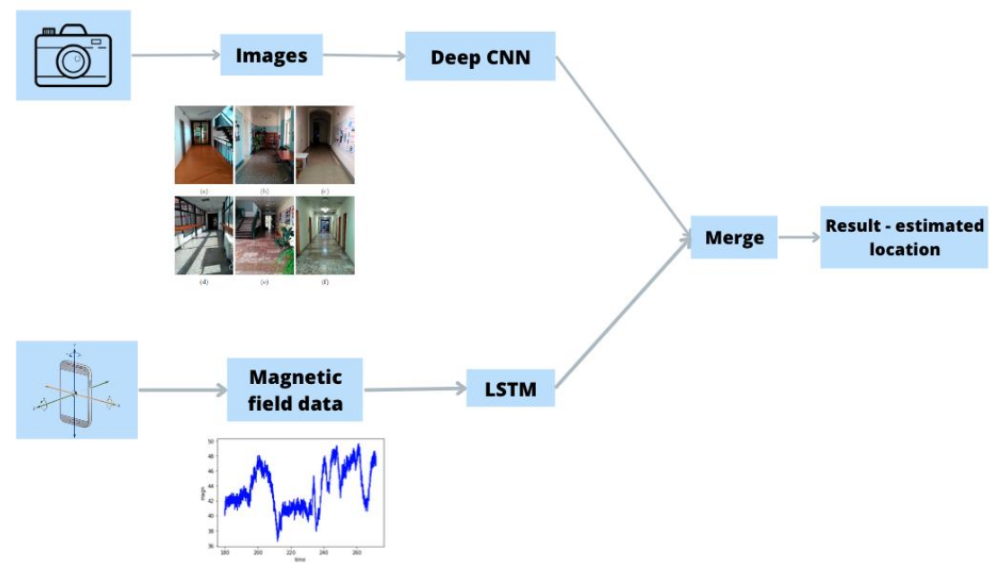 Neural Networks
CNN classification model
Regression model
     .
     .
     .
merge 2 NN model
*potential inclusion of AR
Thanks !